Strain I. Posavljak
OTPORNOST MATERIJALAII
OM23-P12
1
3.3. Proste statički neodređene       grede sa sprečenim       podužnim pomeranjem
Razlikovaćemo dve grupe prostih statički neodređenih greda sa sprečenim podužnim pomeranjem.
Prva grupa: Grede sa nepokretnim cilindrično-zglobnim vezama (osloncima).
Druga grupa: Dvostrano ukleštene grede.
2
Prva grupa statički neodređenih greda sa
      sprečenim podužnim pomeranjem
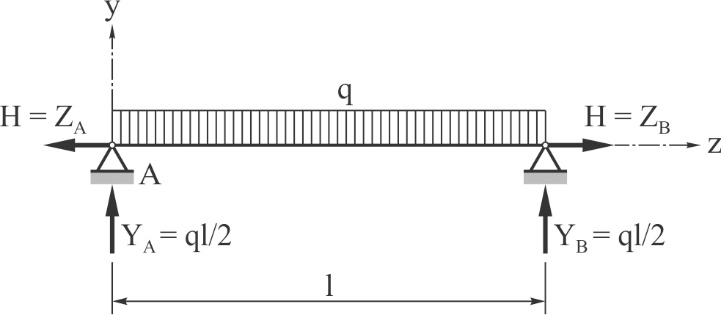 Sl. 3.5 Statički neodređene grede iz prve grupe sa sprečenim podužnim pomeranjem
U rešavanju problema ovakve grede poslužićemo se statički određenom gredom sa dopuštenim podužnim pomeranjem.
3
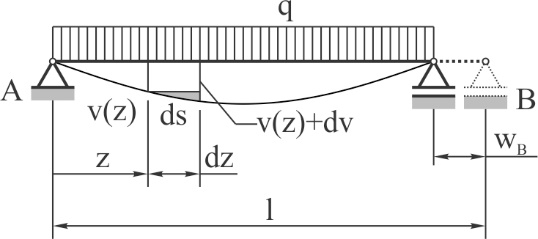 Sl. 3.6 Statički određena greda sa dopuštenim podužnim pomeranjem pomeranjem
Infinitezimalna dužina elastične linije.
Dužina elastične linije.
4
Pošto je
treći i ostali članovi ovog reda, mogu se zanemariti.
Podintegralna funkcija razvijena u red.
5
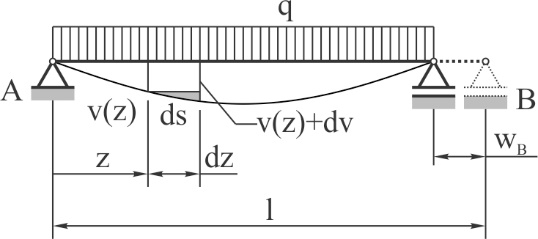 Funkcija ugiba aproksimirana parabolom (f – strela ugiba).
6
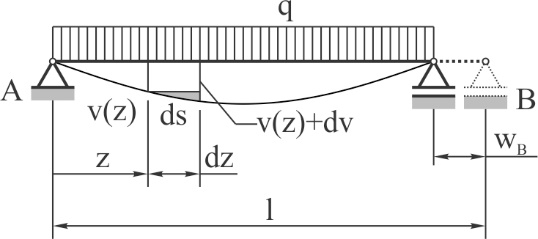 Razlika između s i l jednaka je pomeranju wB, odnosno skraćenju gred l,
7
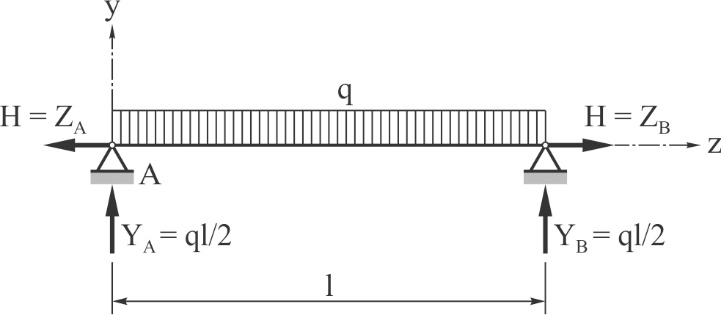 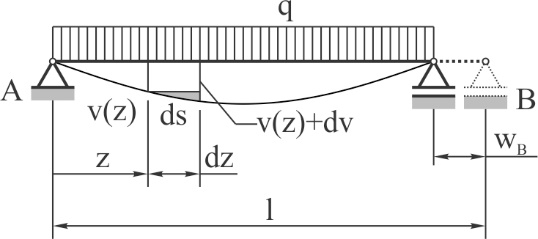 Pošto je podužno pomeranje sprečeno, lako je zaključiti da ga sprečava horizontalna reakcija
8
Ovaj napon upoređen sa maksimalnim naponom usled savijanja, zbog
može se zanemariti, te posmatranu statički neodređenu gredu svesti na određenu zamenom desnog nepokretnog oslonca pokretnim.
9
Druga grupa statički neodređenih greda sa
      sprečenim podužnim pomeranjem
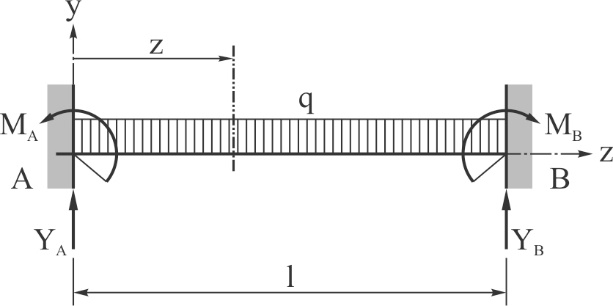 Prikazana greda je 2 statički neodređena!
Sl. 3.7 Prosta statički neodređena greda sa sprečenim podužnim pomeranjem (druga grupa)
10
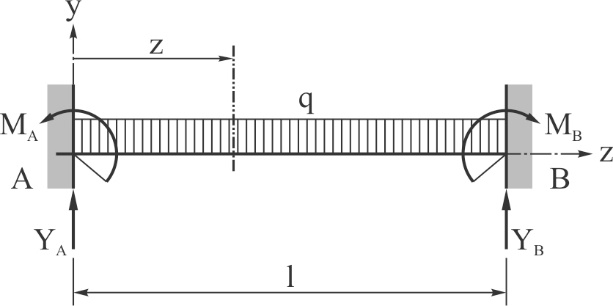 Prekobrojne nepoznate reakcije veza kod date grede odredićemo:
Primenom metoda sila zasnovanog na uklanjanju suvišnog oslonca ili na zameni ukleštenja cilindrično zgobnim vezama (osloncima) i
Primenom metoda integraljenja približne diferencijalne jednačine elastične linije.
11
Primena metoda sila zasnovanog na uklanjanju suvišnog oslonca
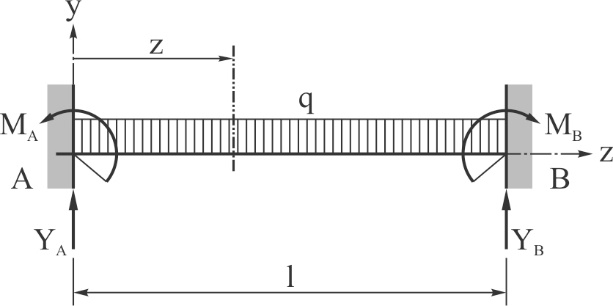 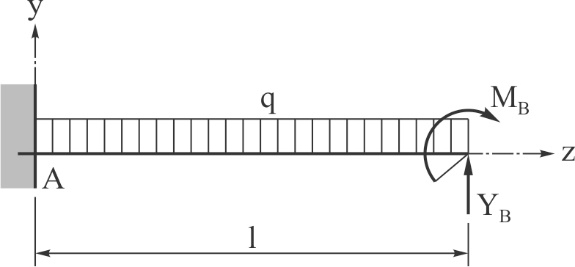 Sl. 3.8 Statički neodređena greda iz druge grupe sa sprečenim podužnim pomeranjem prevedena u statički određenu konzolu
Dopunski uslovi:
12
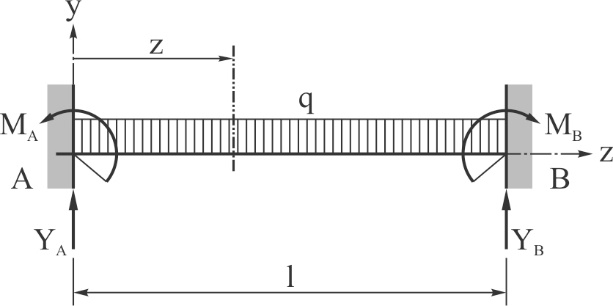 Iz simetrije opterećenja.
13
Primena metoda sila zasnovanog na zameni ukleštenja cilindrično-zglobnim vezama (osloncima)
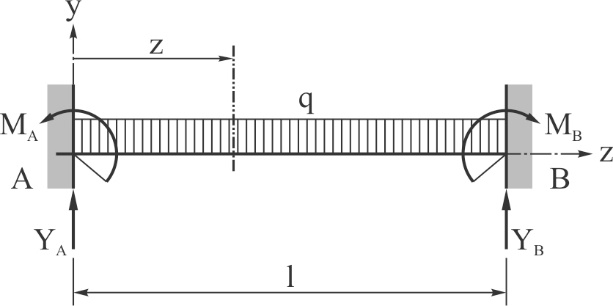 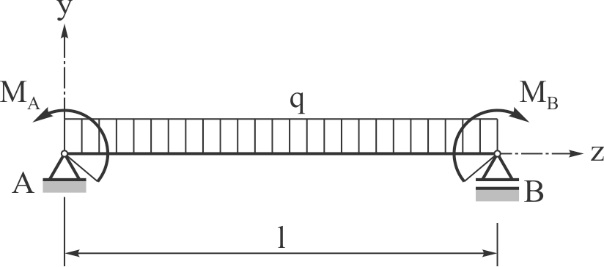 Sl. 3.9 Statički neodređena greda iz druge grupe sa sprečenim podužnim pomeranjem prevedena u statički određenu gredu
14
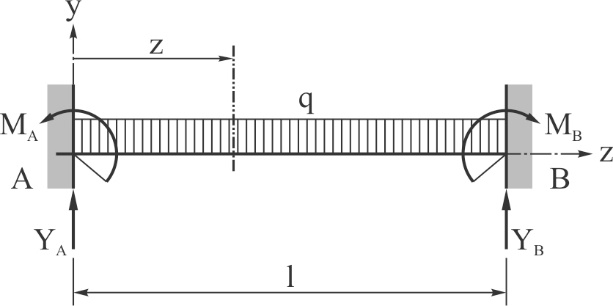 Dopunski uslovi:
15
Primena metoda integraljenja približne diferencijalne jednačine elastične linije
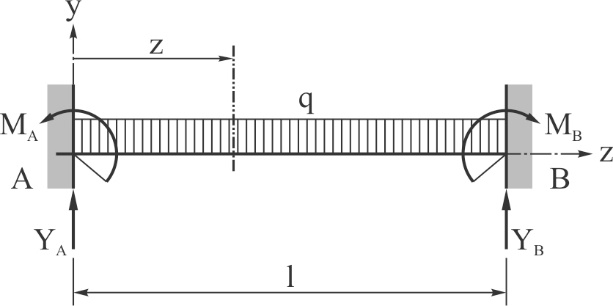 Dvostruko integraljenje.
16
Granični uslovi.
17
Granični uslovi.
18
19
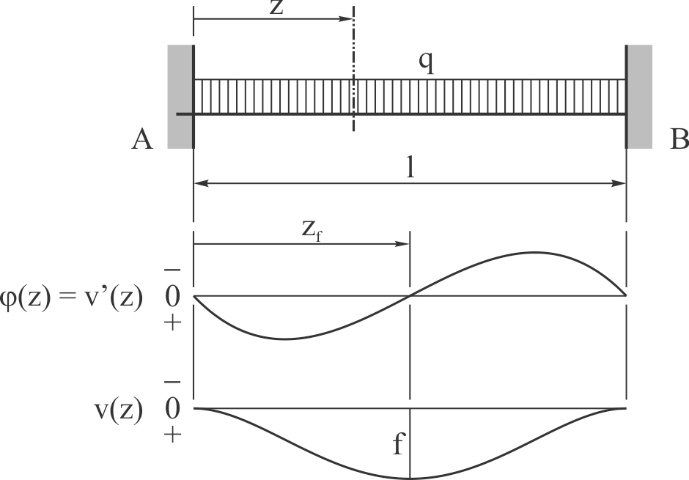 Sl. 3.10 Prosta statički neodređena iz druge grupe sa dijagramima funkcija nagiba i ugiba
20
21
3.4. Grede sa tri i više oslonaca
Ovde ćemo u teorijskom smislu obraditi tri grede sa tri oslonca (prvu, drugu i treću gredu), a onda ćemo problem uopštiti i obraditi gredu sa „n“ oslonaca.
1) Prva greda sa tri oslonca
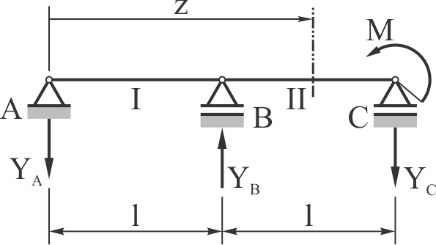 Sl. 3.11 Prva greda sa tri oslonca
22
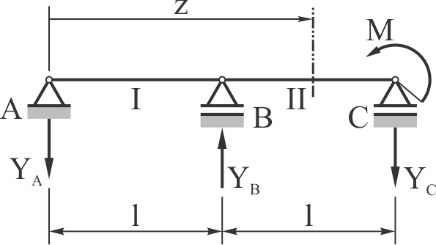 Greda je 1 statički neodređena!
Jednu prekobrojnu reakciju veze odredićemo primenom metoda sila zasnovanog na:
Uklanjanju suvišnog oslonca i
Umetanju zglobova, a zatim i
Primenom metoda integraljenja probližne diferencijalne jednačine elastične linije.
23
Primena metoda sila zasnovanog na uklanjanju suvišnog oslonca
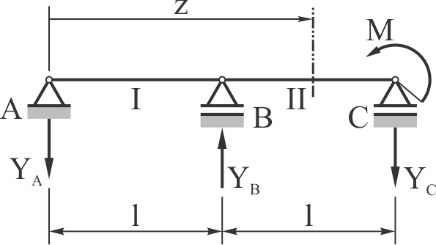 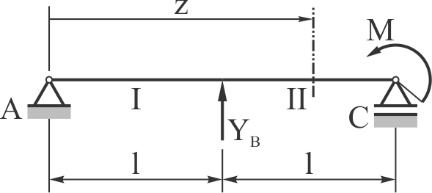 Sl. 3.12 Prva greda sa tri oslonca, uklanjanjem suvišnog oslonca B prevedena u statički određenu gredu
Dopunski uslovi:
24
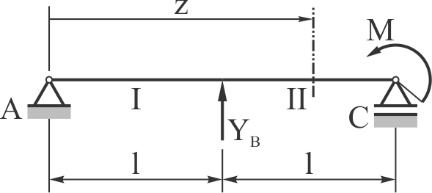 25
Primena metoda sila zasnovanog na umetanju zgloba
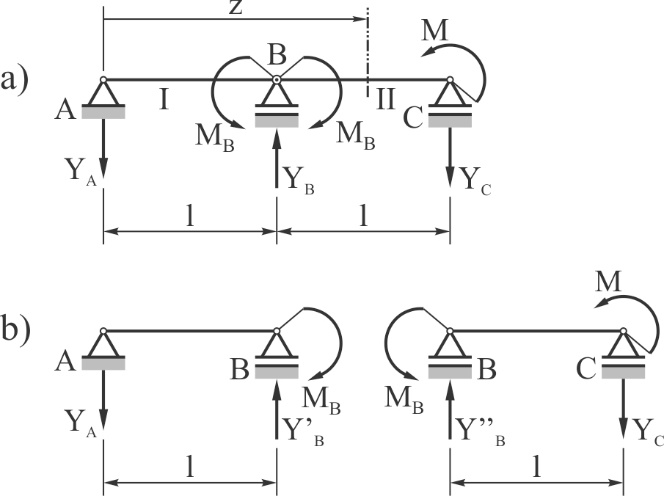 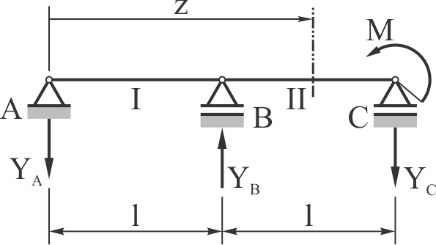 Sl. 3.13 Prva greda sa tri oslonca, umetanjem zgloba na mestu oslonca B prevedena u statički određenu gredu (a) i rastavljena na dve statički određene grede (b)
26
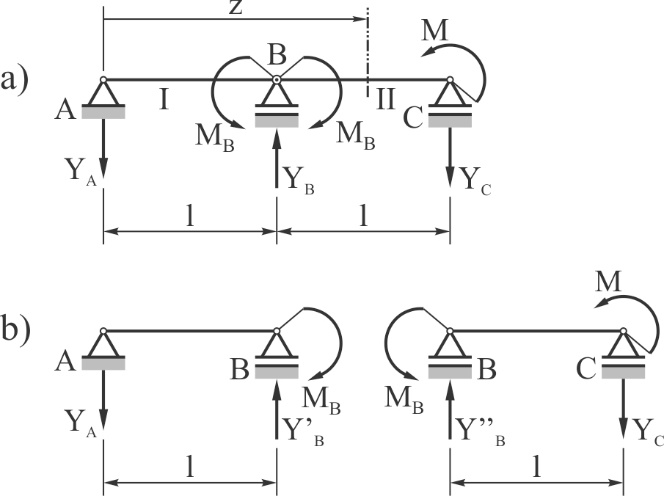 Neprekidnost na mestu oslonca B nadomeštena presečnim momentom savijanja MB.
Dopunski uslov:
27
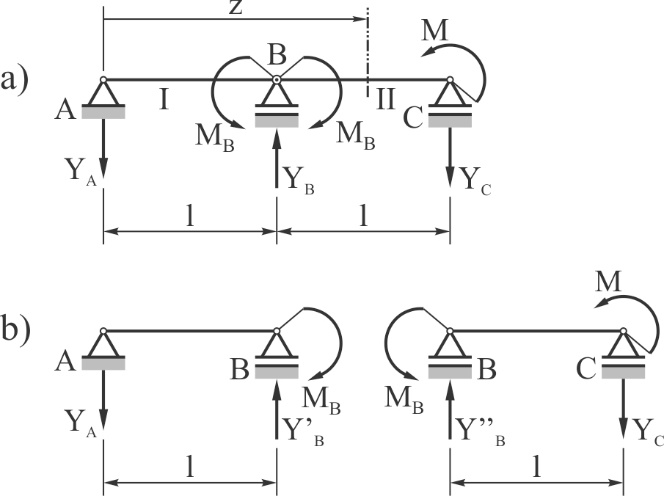 28
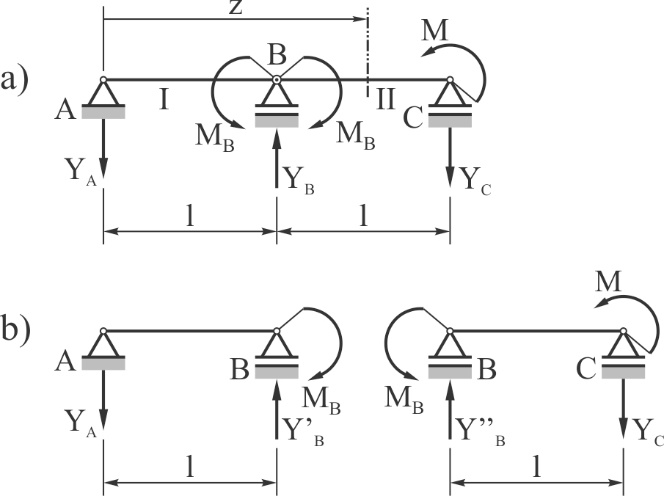 Greda AB:
Greda BC:
Greda ABC:
29
Primena metoda integraljenja približne diferencijalne jednačine elastične linije
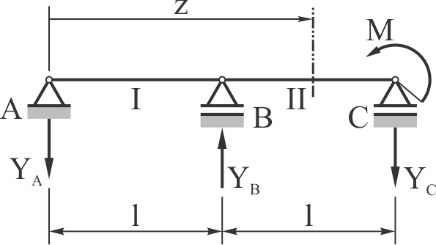 Posle dostrukog integraljenja!
30
Granični uslovi.
31
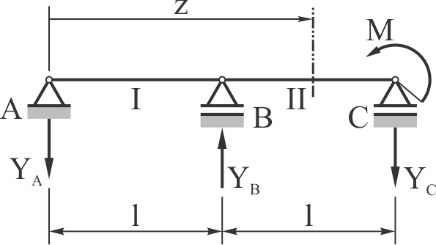 Granični uslovi.
Sa ovim YA iz
32
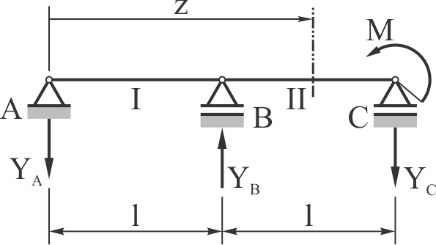 Sa YA i YB iz
33
34
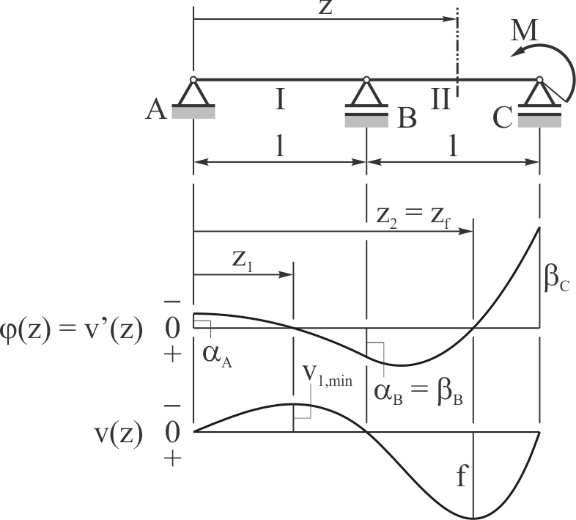 Sl. 3.14 Prva greda sa tri oslonca i njeni dijagrami funkcija naiba i ugiba
35
36
37
2) Druga greda sa tri oslonca (jednostrano ukleštena greda
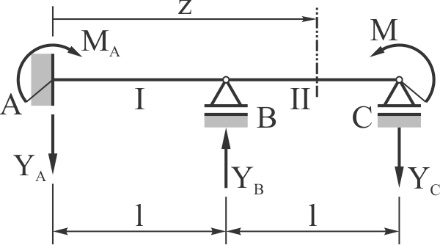 Greda je 2 statički neodređena!
Sl. 3.15 Druga greda sa tri oslonca
Dve prekobrojne reakcije veza odredićemo primenom metoda sila zasnovanog na umetanju zglobova, a zatim
Primenom metoda integraljenja probližne diferencijalne jednačine elastične linije.
38
Primena metoda sila zasnovanog na umetanju zgloba
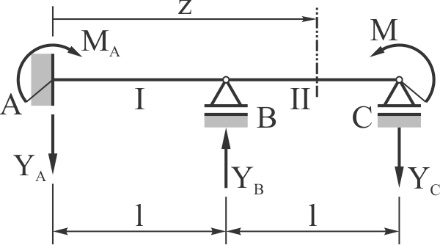 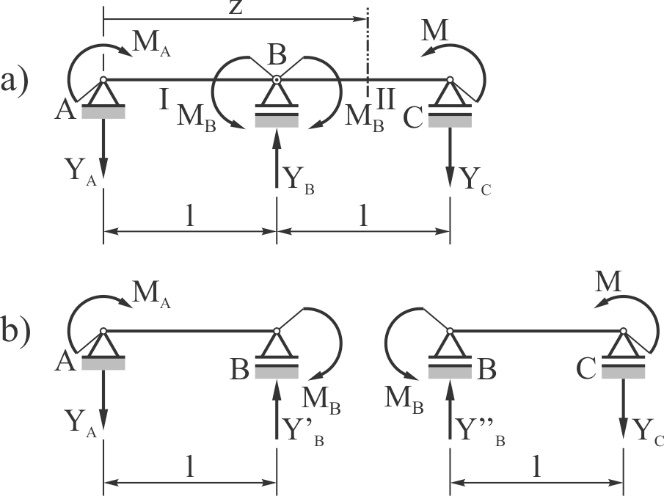 Sl. 3.16 Druga greda sa tri oslonca prevedea u statički određenu gredu (a) rastavljena na dve statički određene grede (b)
39
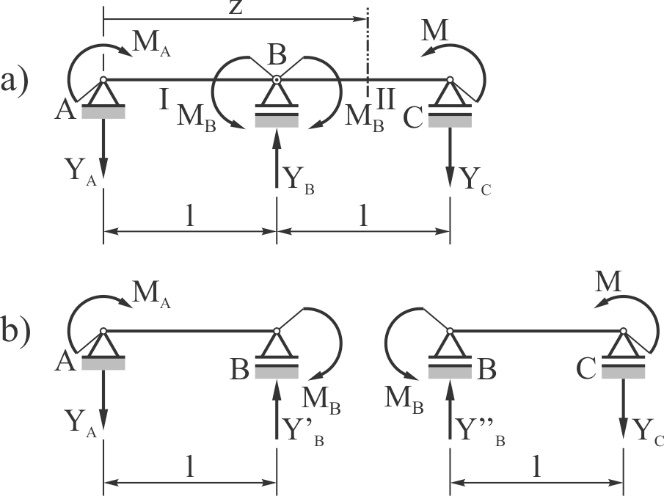 Dopunski uslovi:
40
41
Greda AB
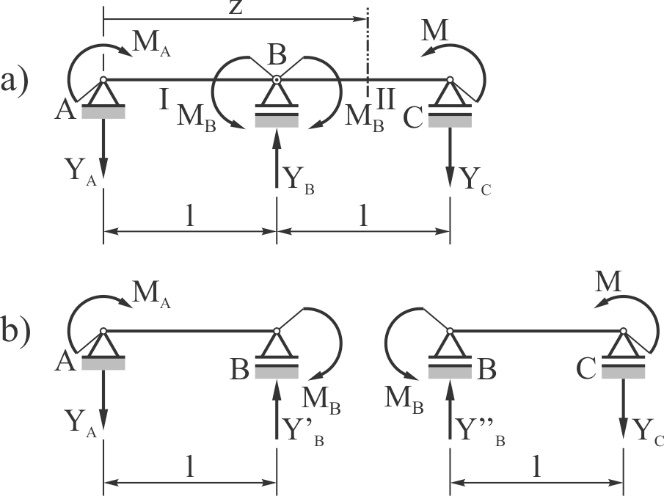 42
Greda BC
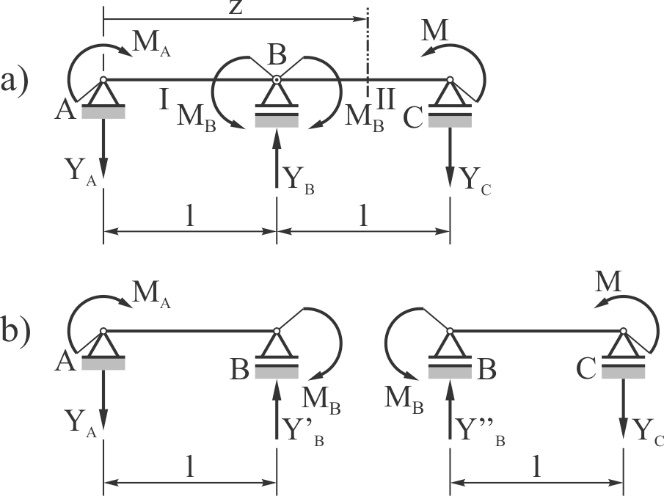 43
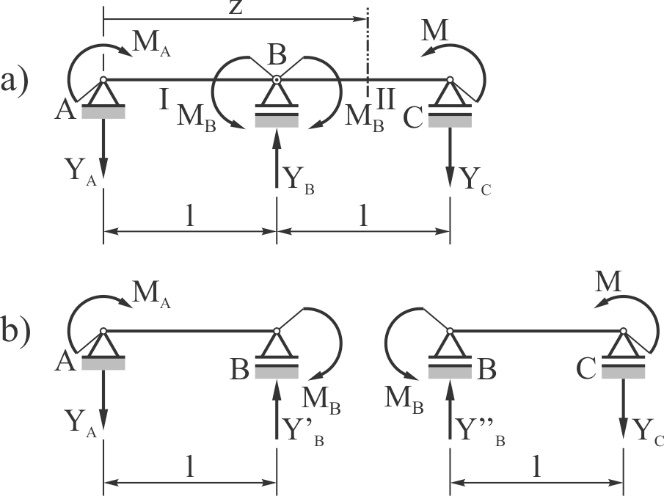 Greda ABC
44
Primena metoda integraljenja približne diferencijalne jednačine elastične linije
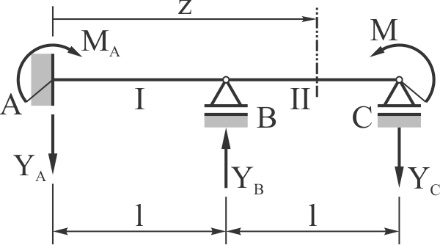 Posle dvostrukog  integraljenja!
45
Granični uslovi.
46
47
48
Iz
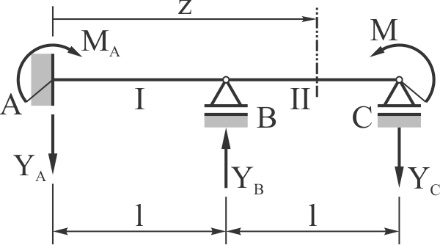 49
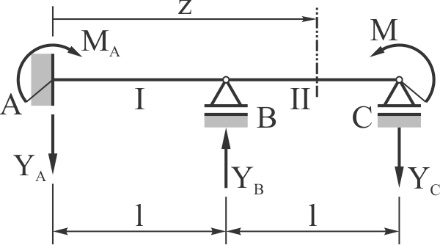 Iz
50
51
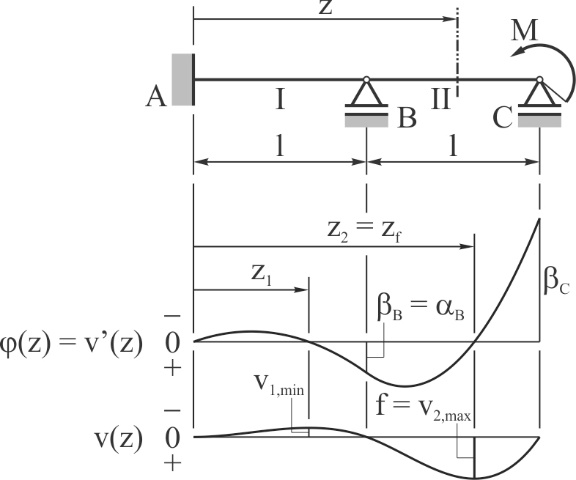 Sl. 3.17 Druga greda sa tri oslonca, sa dijagramima funkcija nagiba i ugiba
52
53
54
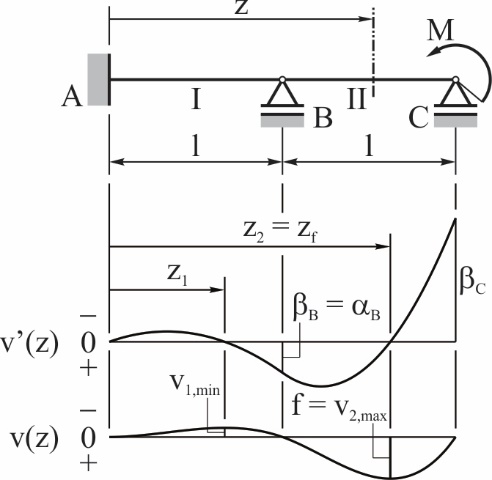 55
3) Treća greda sa tri oslonca (dvostrano ukleštena greda
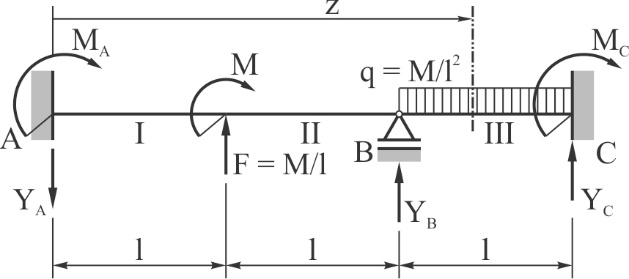 Greda je 3 statički neodređena!
Sl. 3.18 Treća greda sa tri oslonca (dvostrano ukleštena greda)
56
Primena metoda integraljenja približne diferencijalne jednačine elastične linije
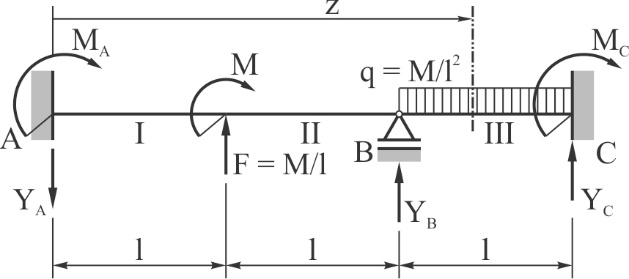 57
58
Granični uslovi:
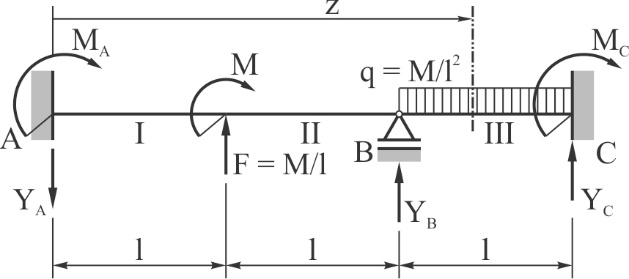 Opšti integrali:
59
60
61
62
63
64
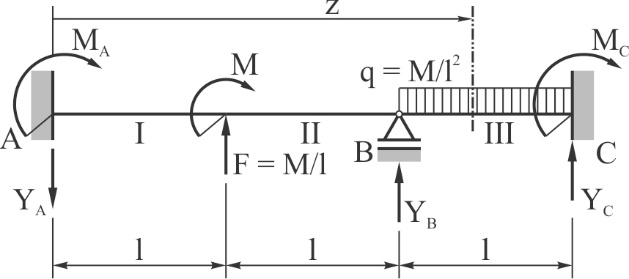 Iz
Iz
65
66
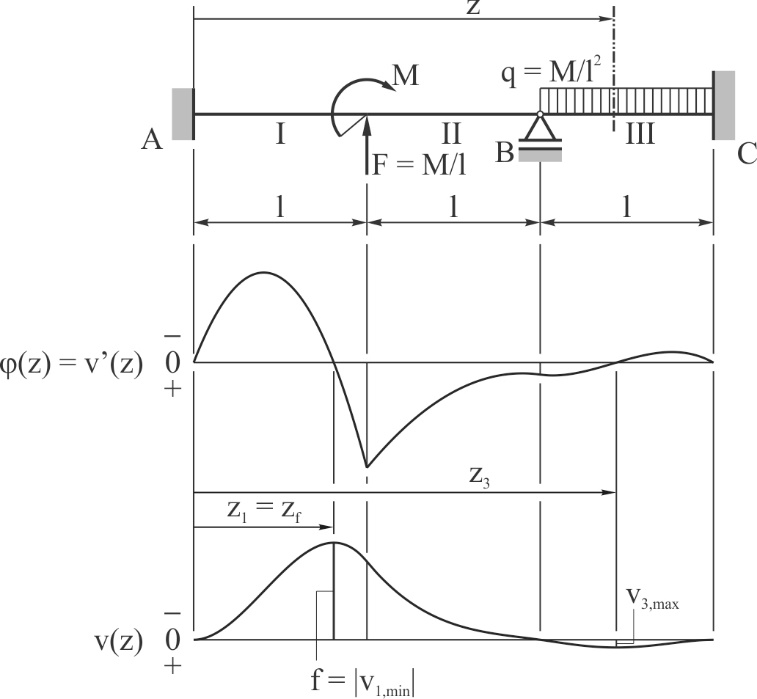 Sl. 3.19 Treća greda sa tri oslonca i njeni dijagrami funkija nagiba i ugiba
67
68
69
70
71
4) Greda sa „n“ oslonca
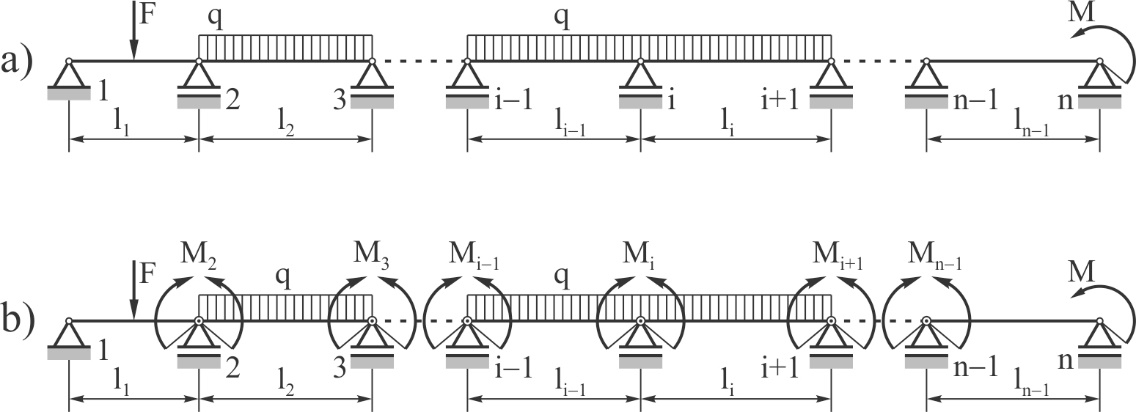 Sl. 3.20 Statički neodređena greda sa „n“ oslonaca (a), umetanjem zglobova prevedena u statički određenu gredu (b)
72
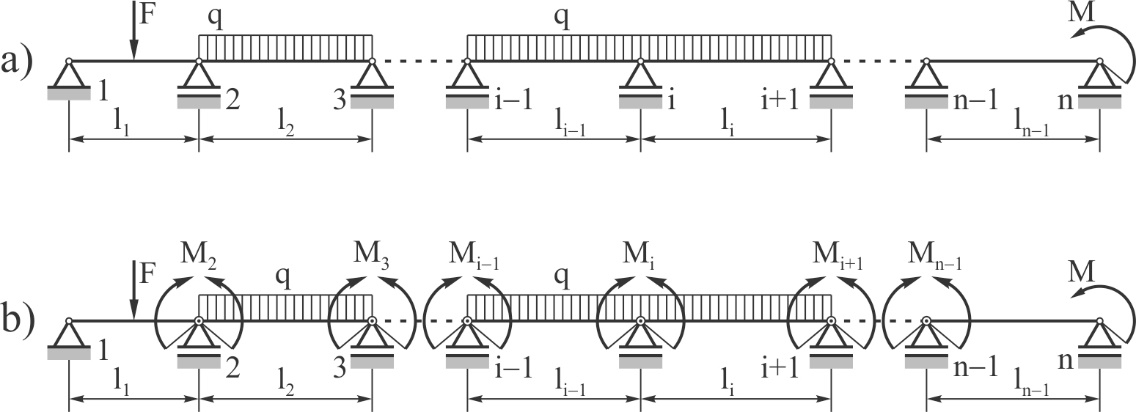 Oslonaca: n
Podraspona: n1
Stepen statičke neodređenosti:
73
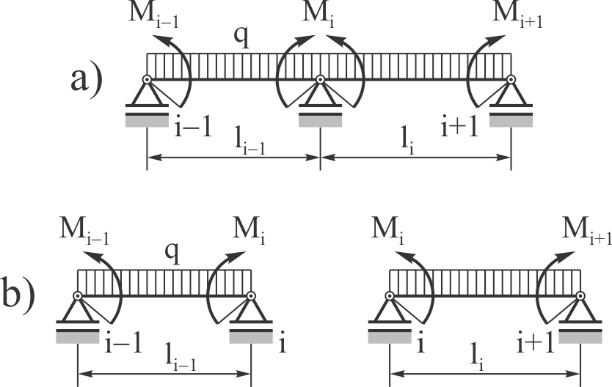 Dopunski uslov:
Sl. 3.21 Izdvojeni deo grede sa „n“ oslonaca (a) rastavljen na dve statički određene grede (b)
74
Jednačina triju momenata ili Klapejronova jednačina.
Uglovi nagiba od spoljašnjih opterećenja:
75
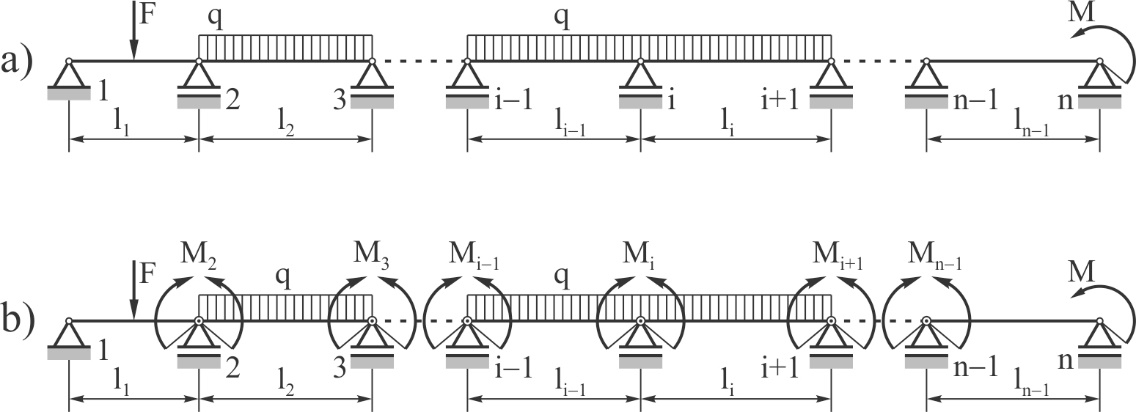 Za određivanje presečnih momenata savijanja
potrebno
Klapejronovih jednačina.
76
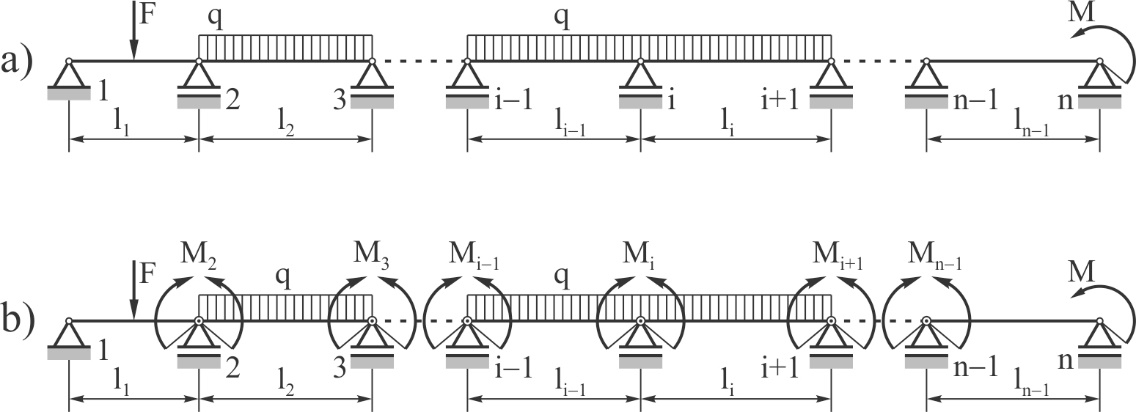 Kada bi na mestima prvog i n-tog oslonca imali ukleštenja, onda bi dodali još dva dopunska uslova
77
3.5. Elastično oslonjene statički neodređene grede
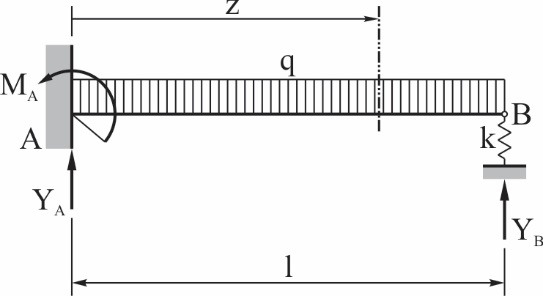 Sl. 3.22 Elastično oslonjena statički neodređena greda
78
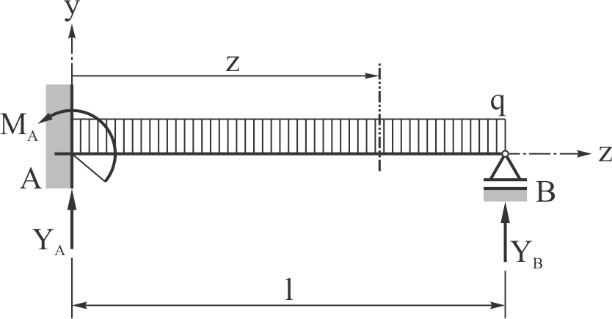 Opšti integrali kod ove grede, vrede i kod elastično oslonjene grede na prethodnoj slici.
79
Granični uslovi:
80
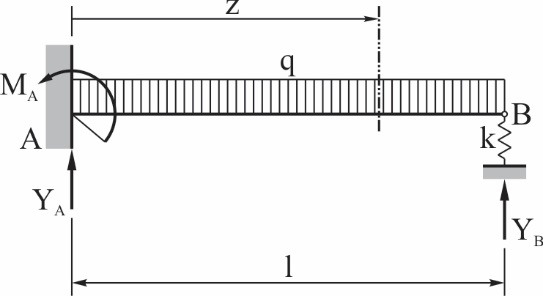 Za
iz
Za
iz
81
82
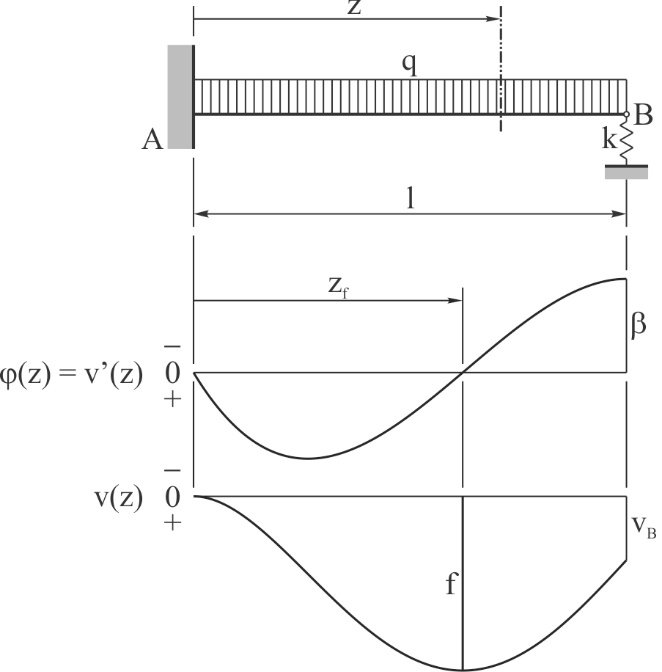 Sl. 3.23 Elastično oslonjena statički neodređena greda sa dijagramima funkcija nagiba i ugiba
83
84
85